S a r a j e v o
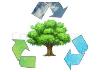 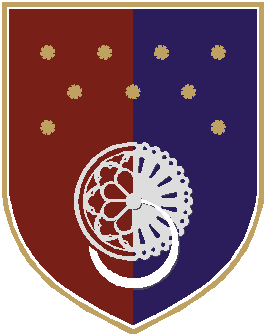 ZAVOD ZA PLANIRANJE RAZVOJA KANTONA SARAJEVO
OPĆINSKI ELABORATI O LOKACIJAMA RECIKLAŽNIH DVORIŠTA, NIŠA I ZELENIH OTOKA SA LOCIRANJEM U PROSTORNO-PLANSKOJ DOKUMENTACIJI I INVESTICIJSKIM PLANOM
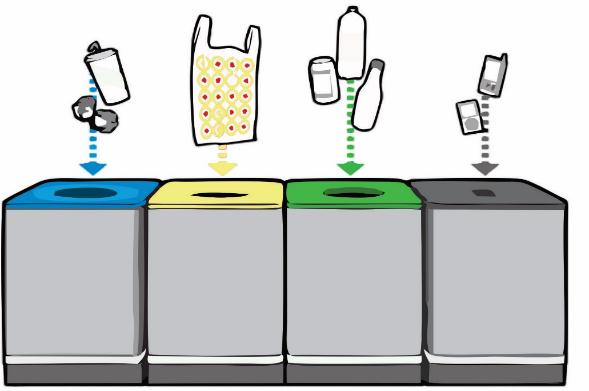 Projekcija
NOVEMBAR, 2017
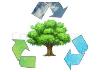 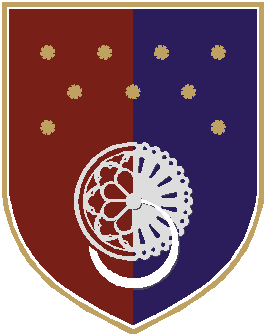 OPĆINSKI ELABORATI O LOKACIJAMA NIŠA, ZELENIH OTOKA I RECIKLAŽNIH DVORIŠTA SA LOCIRANJEM U PROSTORNO-PLANSKOJ DOKUMENTACIJI I INVESTICIJSKIM PLANOM
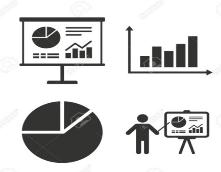 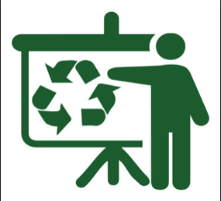 1.
OPĆINE KS
ZZPR KS
KJKP „RAD“
SPECIFIKACIJA DOMAĆINSTAVA ZA DVOLINIJSKO PRIKUPLJANJE OTPADA
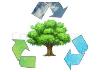 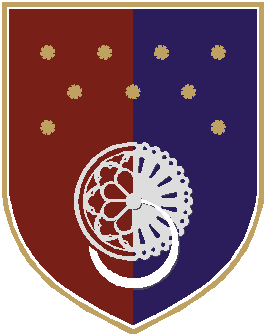 OPĆINSKI ELABORATI O LOKACIJAMA RECIKLAŽNIH DVORIŠTA, NIŠA I ZELENIH OTOKA
PROJEKCIJA - DVOLINIJSKI SISTEM ZA PRIKUPLJANJE OTPADA
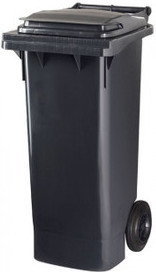 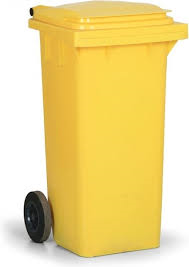 Papir 

Karton

Plastika

Metal
Ostali

miješani
 
otpad
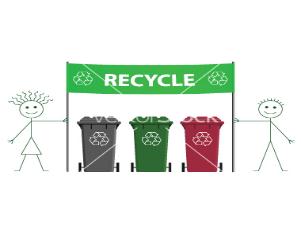 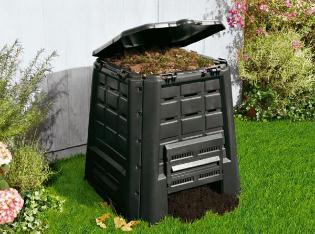 2.
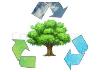 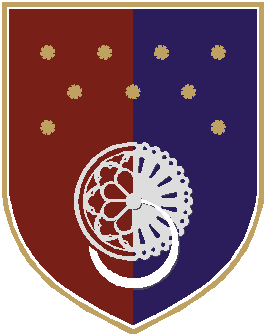 DVOLINIJSKI SISTEM ZA PRIKUPLJANJE OTPADA - OPĆINA ILIDŽA
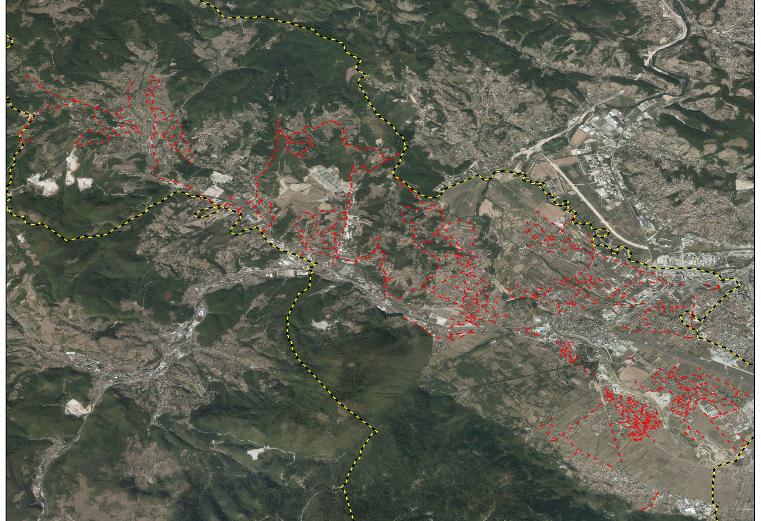 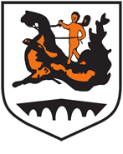 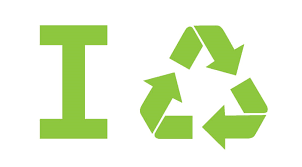 3.
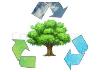 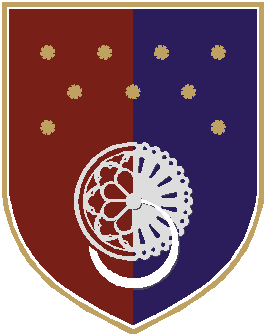 DVOLINIJSKI SISTEM ZA PRIKUPLJANJE OTPADA - OPĆINA STARI GRAD
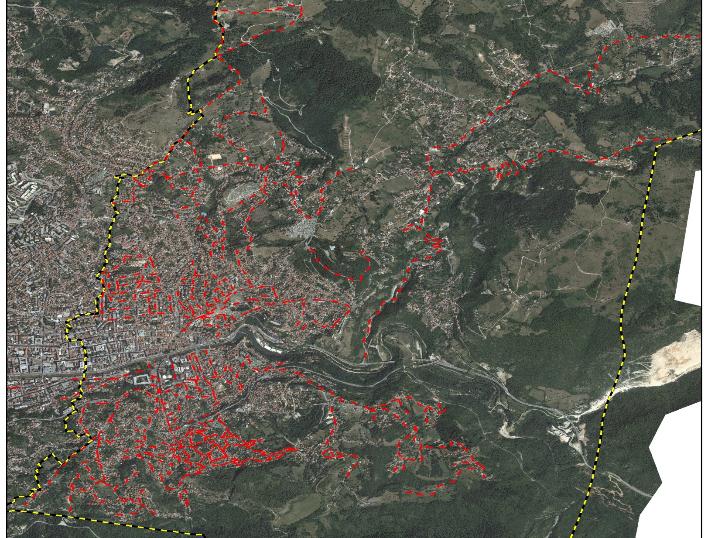 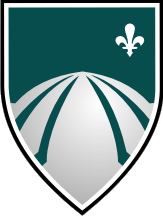 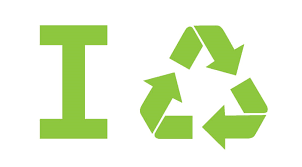 4.
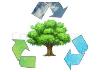 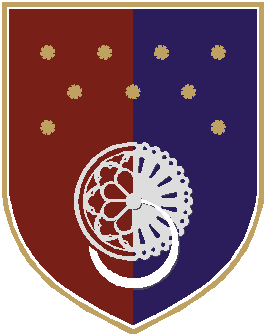 DVOLINIJSKI SISTEM ZA PRIKUPLJANJE OTPADA - OPĆINA NOVI GRAD
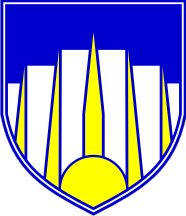 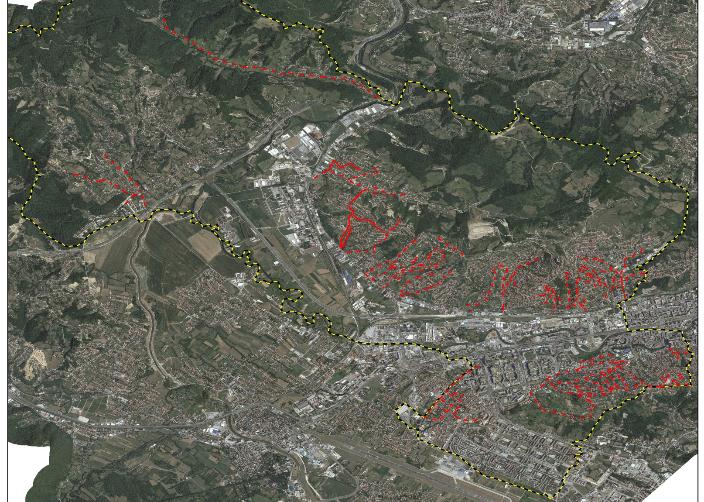 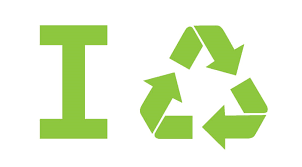 5.
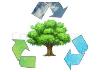 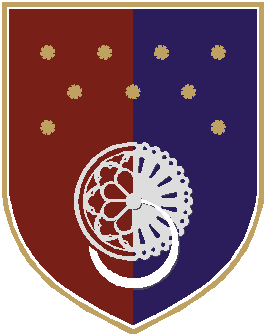 DVOLINIJSKI SISTEM ZA PRIKUPLJANJE OTPADA – OPĆINA ILIJAŠ
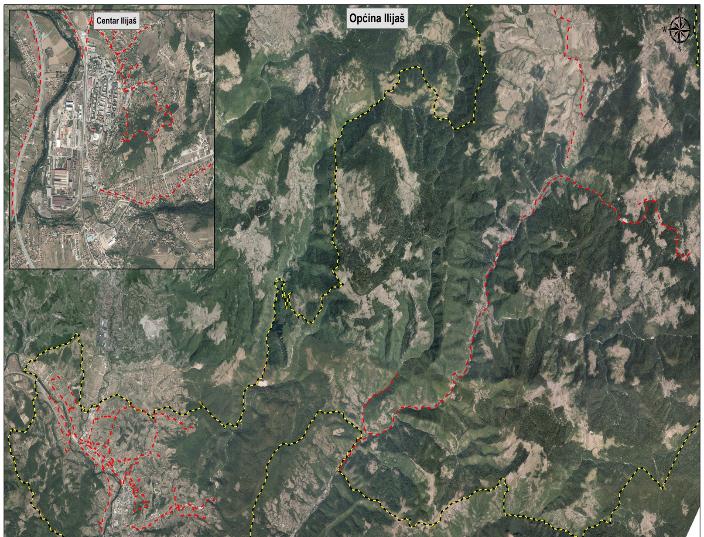 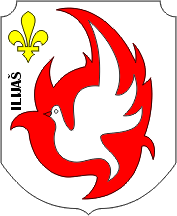 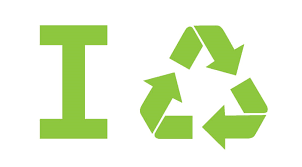 6.
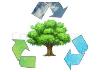 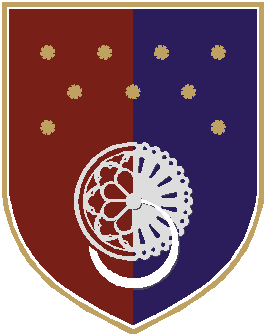 DVOLINIJSKI SISTEM ZA PRIKUPLJANJE OTPADA – OPĆINA VOGOŠĆA
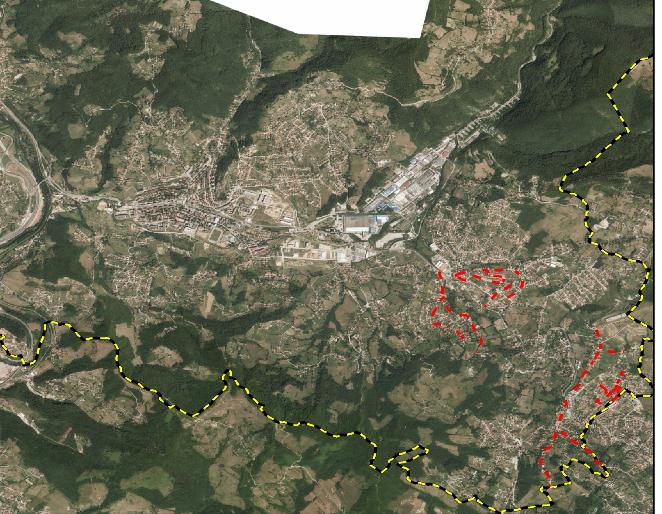 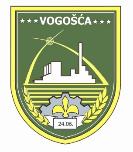 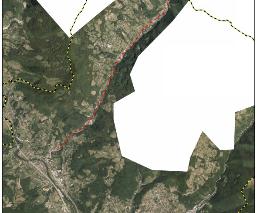 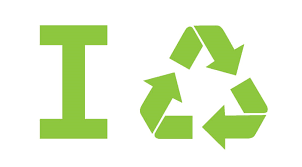 7.
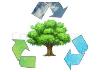 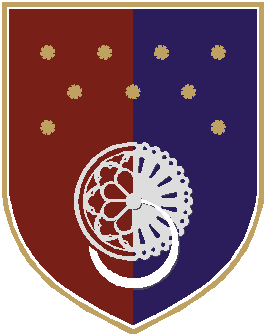 DVOLINIJSKI SISTEM ZA PRIKUPLJANJE OTPADA – OPĆINA NOVO SARAJEVO
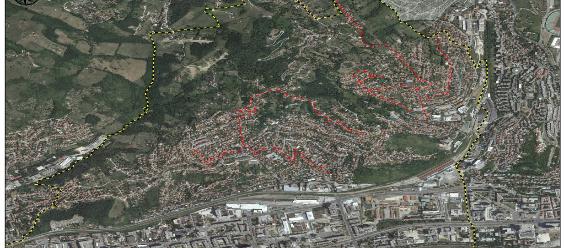 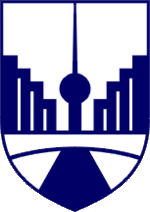 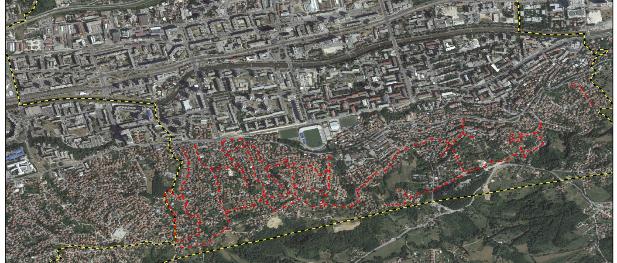 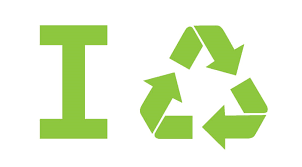 8.
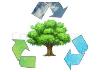 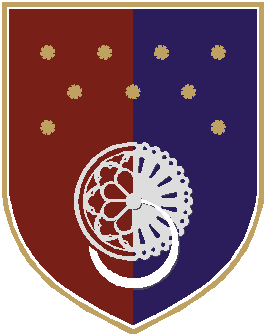 OPĆINSKI ELABORATI O LOKACIJAMA RECIKLAŽNIH DVORIŠTA, NIŠA I ZELENIH OTOKA
PROJEKCIJA – PROGRAM SANACIJE NIŠA
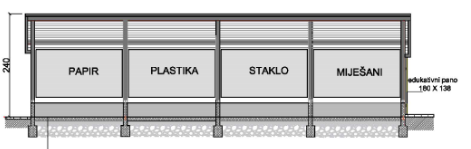 PROGRAM SANACIJE NIŠA U SKLADU SA TEHNIČKIM SMJERNICAMA
ZZPR KS
KJKP „RAD“
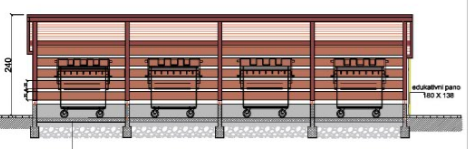 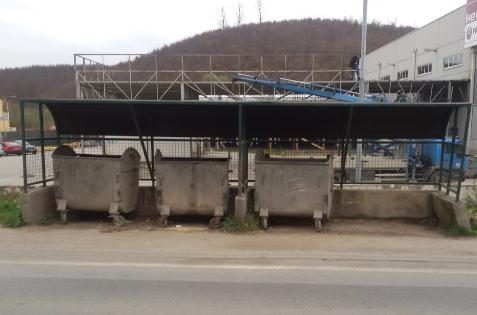 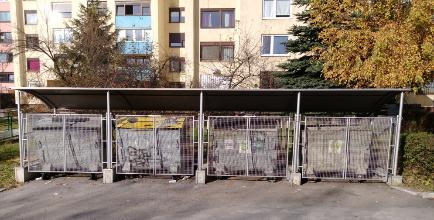 9.
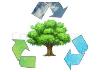 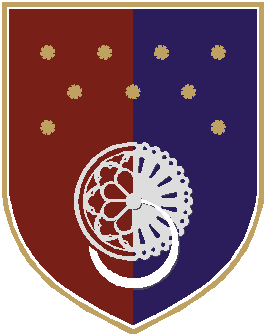 OPĆINSKI ELABORATI O LOKACIJAMA RECIKLAŽNIH DVORIŠTA, NIŠA I ZELENIH OTOKA
PROGRAM SANACIJE NIŠA – OPĆINA ILIDŽA
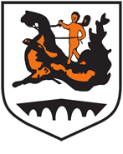 Ostali

miješani
 
otpad
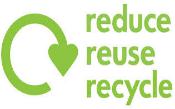 10.
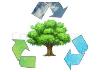 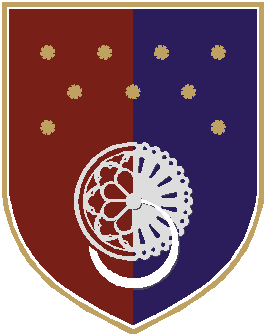 OPĆINSKI ELABORATI O LOKACIJAMA RECIKLAŽNIH DVORIŠTA, NIŠA I ZELENIH OTOKA
PROGRAM SANACIJE NIŠA – OPĆINA STARI GRAD
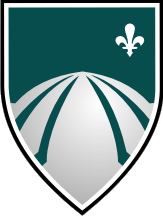 Ostali

miješani
 
otpad
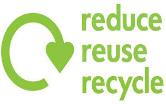 11.
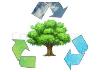 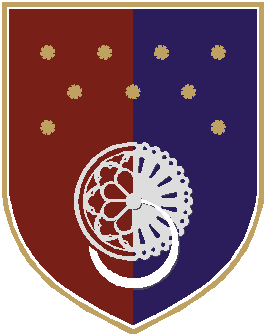 OPĆINSKI ELABORATI O LOKACIJAMA RECIKLAŽNIH DVORIŠTA, NIŠA I ZELENIH OTOKA
PROGRAM SANACIJE NIŠA – OPĆINA NOVI GRAD
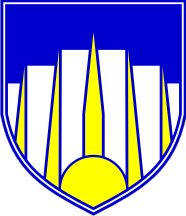 Ostali

miješani
 
otpad
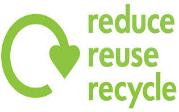 12.
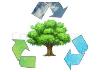 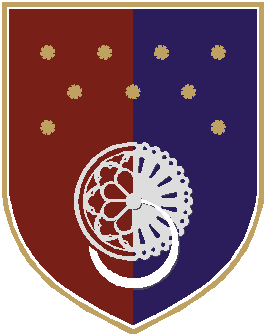 OPĆINSKI ELABORATI O LOKACIJAMA RECIKLAŽNIH DVORIŠTA, NIŠA I ZELENIH OTOKA
PROGRAM SANACIJE NIŠA – OPĆINA NOVO SARAJEVO
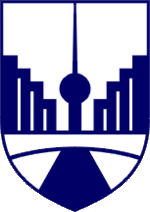 Ostali

miješani
 
otpad
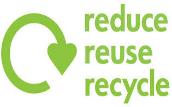 13.
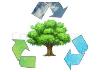 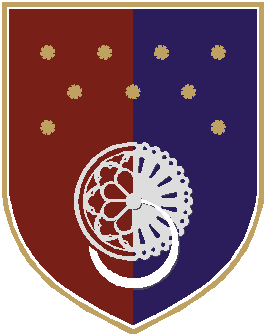 OPĆINSKI ELABORATI O LOKACIJAMA RECIKLAŽNIH DVORIŠTA, NIŠA I ZELENIH OTOKA
PROGRAM SANACIJE NIŠA – OPĆINA VOGOŠĆA
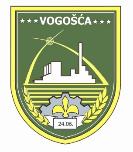 Ostali

miješani
 
otpad
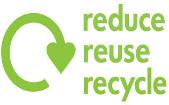 14.
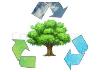 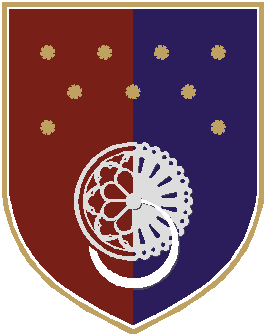 OPĆINSKI ELABORATI O LOKACIJAMA RECIKLAŽNIH DVORIŠTA, NIŠA I ZELENIH OTOKA
PROJEKCIJA – ZELENI OTOCI
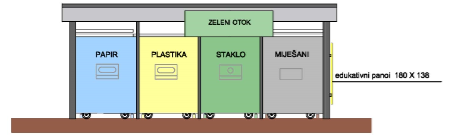 IZBOR ZAMJENSKIH LOKACIJA ZA LOKACIJE KOJE SU IDENTIFICIRANE KAO PROBLEMATIČNE ILI KOJE NEUDOVOLJAVAJU USLOVIMA IZ TEHNIČKIH  SMJERNICAMA
OPĆINE KS
ZZPR KS
KJKP „RAD“
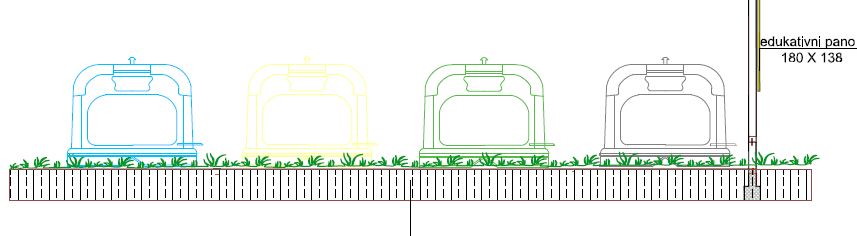 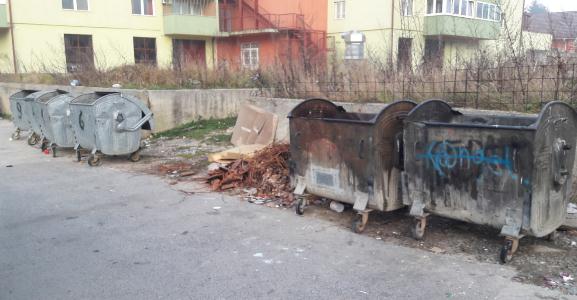 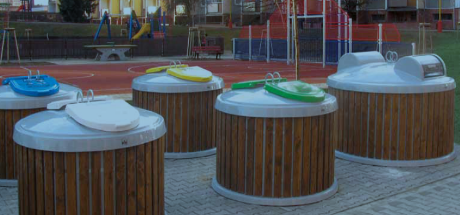 17.
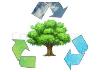 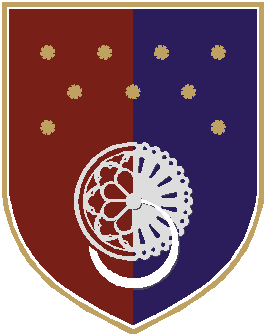 OPĆINSKI ELABORATI O LOKACIJAMA RECIKLAŽNIH DVORIŠTA, NIŠA I ZELENIH OTOKA
PROJEKCIJA - ZELENI OTOCI
Ostali

miješani
 
otpad
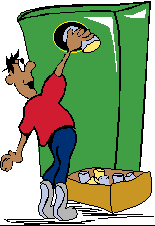 18.
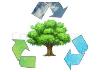 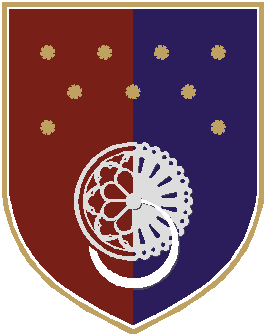 OPĆINSKI ELABORATI O LOKACIJAMA RECIKLAŽNIH DVORIŠTA, NIŠA I ZELENIH OTOKA
PROJEKCIJA - ZELENI OTOCI
Ostali

miješani
 
otpad
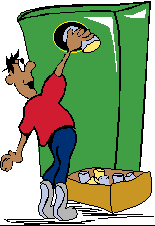 19.
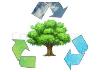 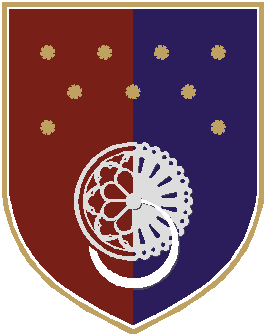 OPĆINSKI ELABORATI O LOKACIJAMA RECIKLAŽNIH DVORIŠTA, NIŠA I ZELENIH OTOKA
PROJEKCIJA – RECIKLAŽNA DVORIŠTA
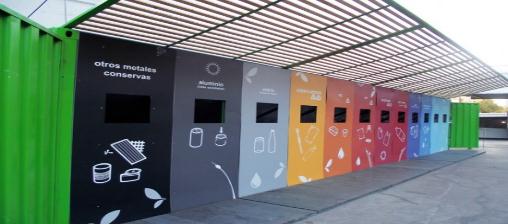 Izbor lokacija reciklažnih dvorišta
OPĆINE KS
ZZPR KS
KJKP „RAD“
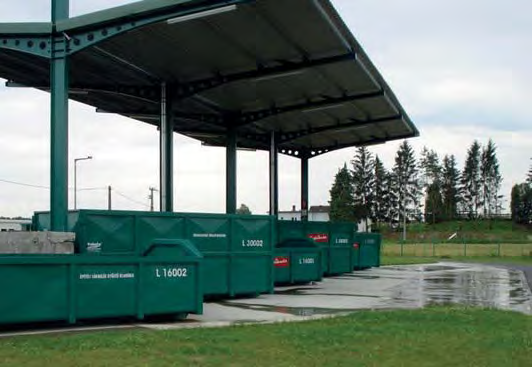 IZBOR LOKACIJA RECIKLAŽNIH DVORIŠTA
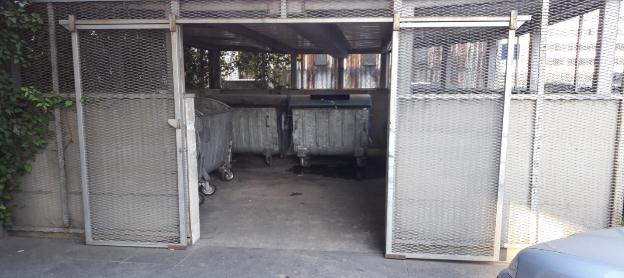 20.
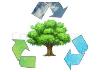 OPĆINSKI ELABORATI O LOKACIJAMA RECIKLAŽNIH DVORIŠTA, NIŠA I ZELENIH OTOKA
PROJEKCIJA – RECIKLAŽNA DVORIŠTA
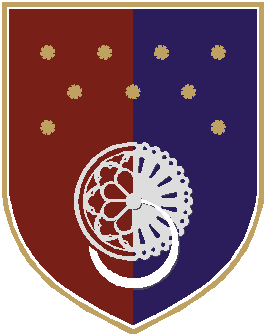 OPĆINA ILIJAŠ
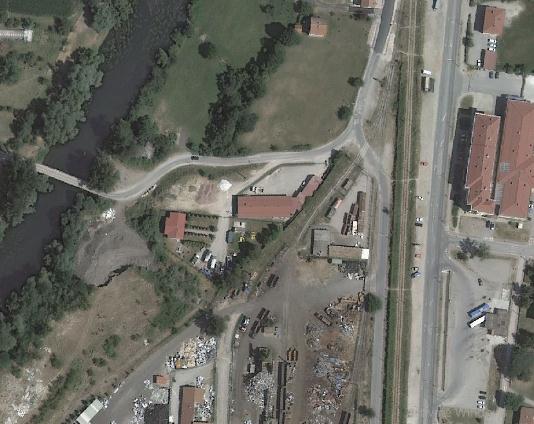 K.O. ILIJAŠ GRAD

k.č. 201
Ostali

miješani
 
otpad
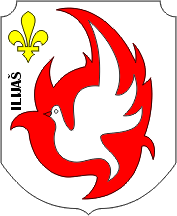 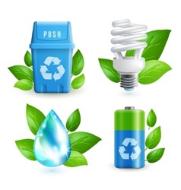 21.
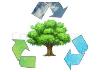 OPĆINSKI ELABORATI O LOKACIJAMA RECIKLAŽNIH DVORIŠTA, NIŠA I ZELENIH OTOKA
PROJEKCIJA – RECIKLAŽNA DVORIŠTA
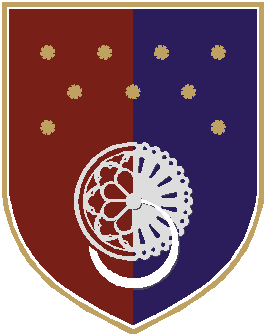 OPĆINA ILIDŽA
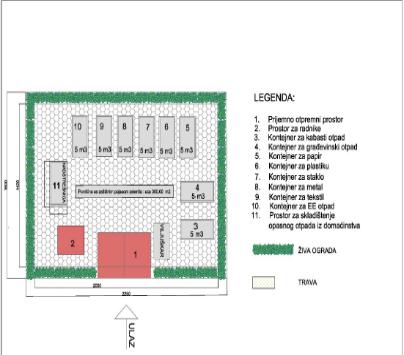 Ostali

miješani
 
otpad
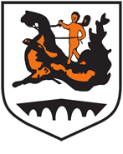 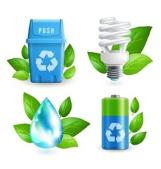 22.
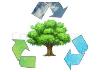 OPĆINSKI ELABORATI O LOKACIJAMA RECIKLAŽNIH DVORIŠTA, NIŠA I ZELENIH OTOKA
PROJEKCIJA – RECIKLAŽNA DVORIŠTA
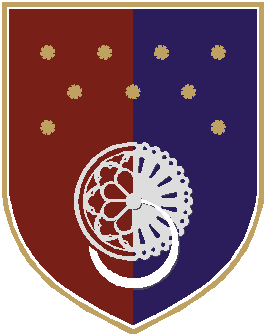 OPĆINA ILIDŽA
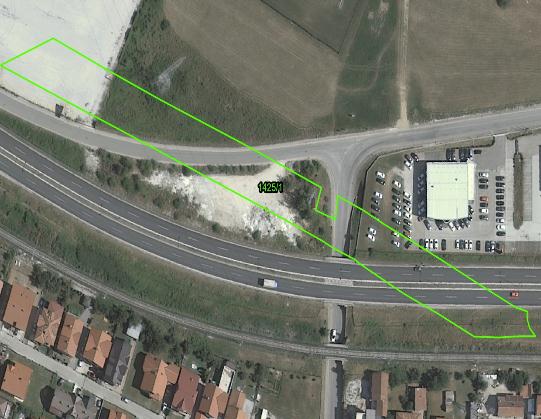 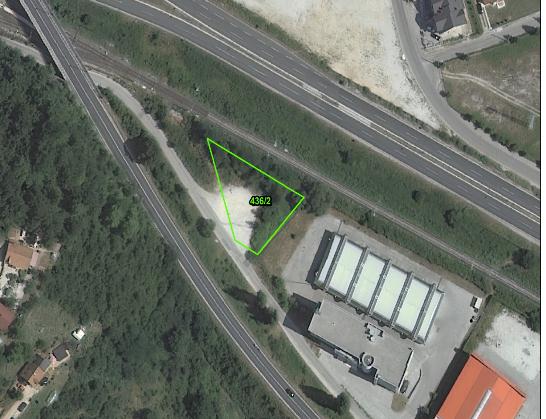 Ostali

miješani
 
otpad
23.
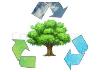 OPĆINSKI ELABORATI O LOKACIJAMA RECIKLAŽNIH DVORIŠTA, NIŠA I ZELENIH OTOKA
PROJEKCIJA – RECIKLAŽNA DVORIŠTA (PRIJEDLOZI)
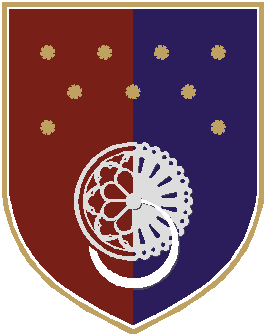 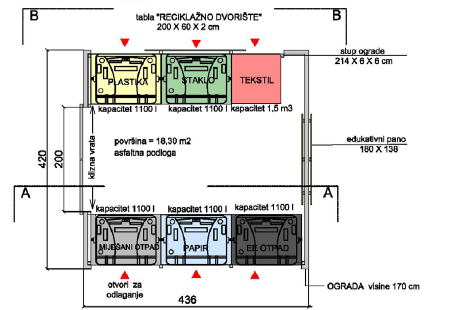 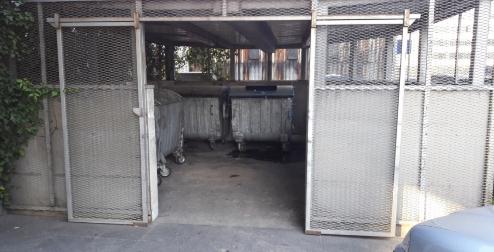 Ostali

miješani
 
otpad
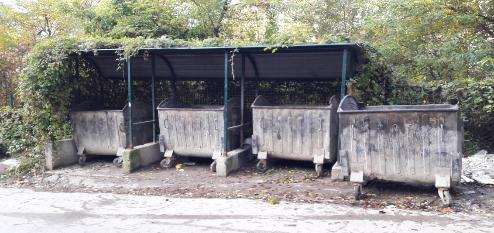 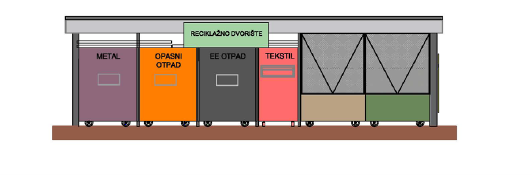 24.
IZBOR LOKACIJA ZELENIH OTOKA U ZAŠTIĆENIM PODRUČJIMA
ZZPR KS
KJKP „RAD“
KJUZZPP
OPĆINE KS
ZZPR KS
KJKP „RAD“
KJKP „PARK“
OPĆINE KS
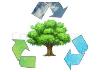 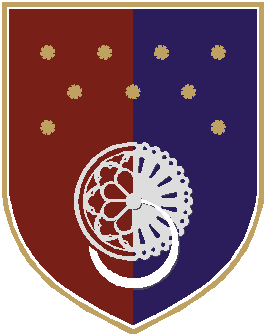 OPĆINSKI ELABORATI O LOKACIJAMA RECIKLAŽNIH DVORIŠTA, NIŠA I ZELENIH OTOKA
PROJEKCIJA – ZAŠTIĆENA PRIRODNA PODRUČJA I JAVNE POVRŠINE
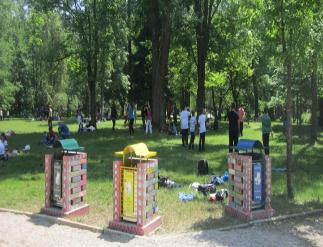 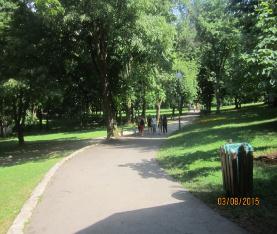 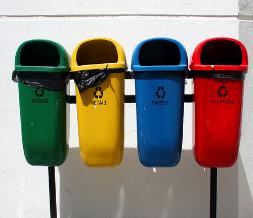 IZBOR LOKACIJA ZELENIH OTOKA
 NA JAVNIM POVRŠINAMA
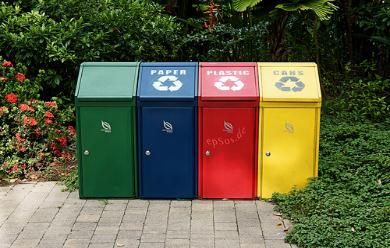 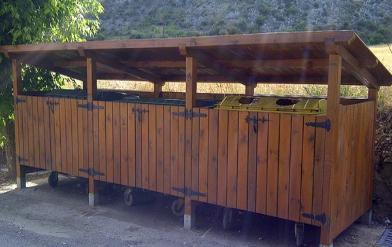 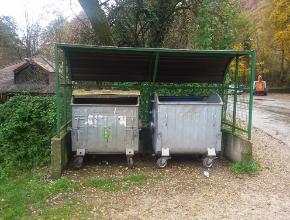 25.
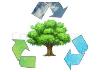 OPĆINSKI ELABORATI O LOKACIJAMA RECIKLAŽNIH DVORIŠTA, NIŠA I ZELENIH OTOKA
PROJEKCIJA – ZAŠTIĆENA PRIRODNA PORUČJA
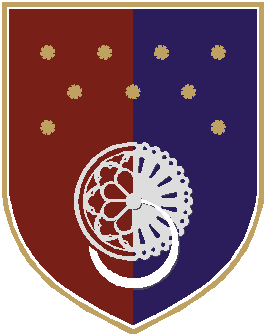 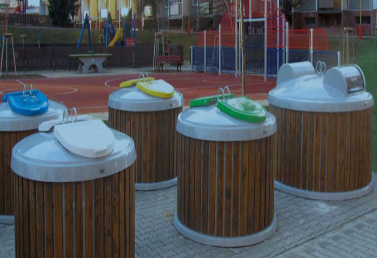 Ostali

miješani
 
otpad
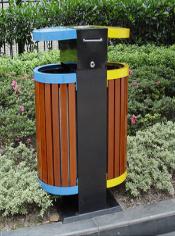 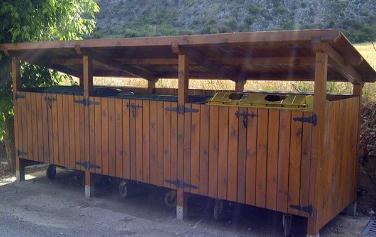 26.
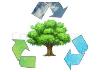 OPĆINSKI ELABORATI O LOKACIJAMA RECIKLAŽNIH DVORIŠTA, NIŠA I ZELENIH OTOKA
PROJEKCIJA – ZAŠTIĆENA PRIRODNA PORUČJA
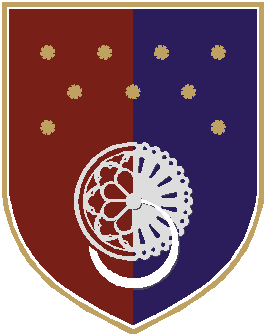 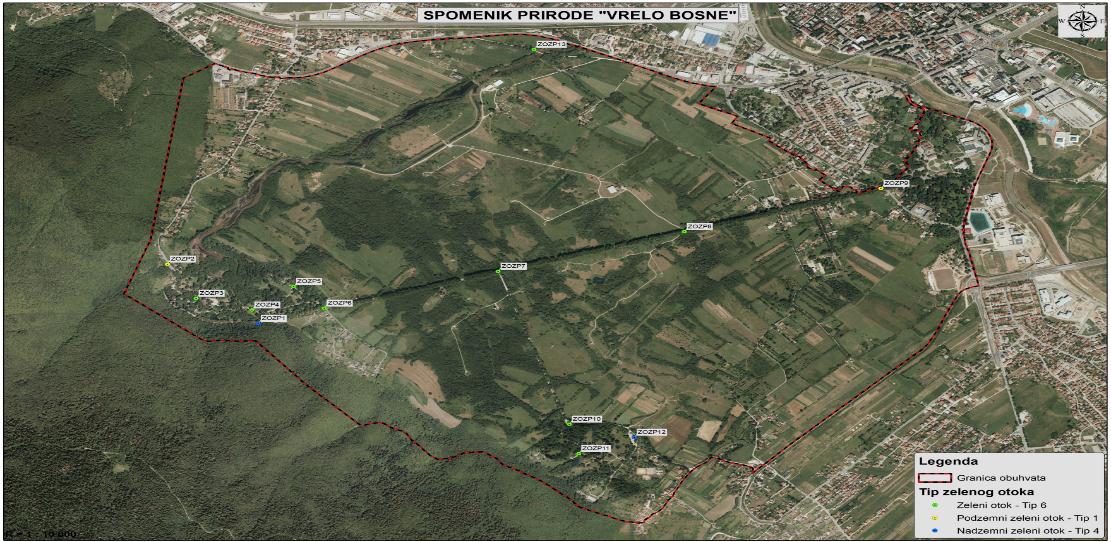 Ostali

miješani
 
otpad
27.
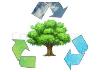 OPĆINSKI ELABORATI O LOKACIJAMA RECIKLAŽNIH DVORIŠTA, NIŠA I ZELENIH OTOKA
PROJEKCIJA – ZAŠTIĆENA PRIRODNA PORUČJA
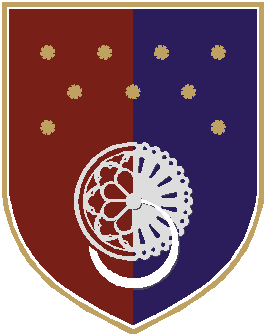 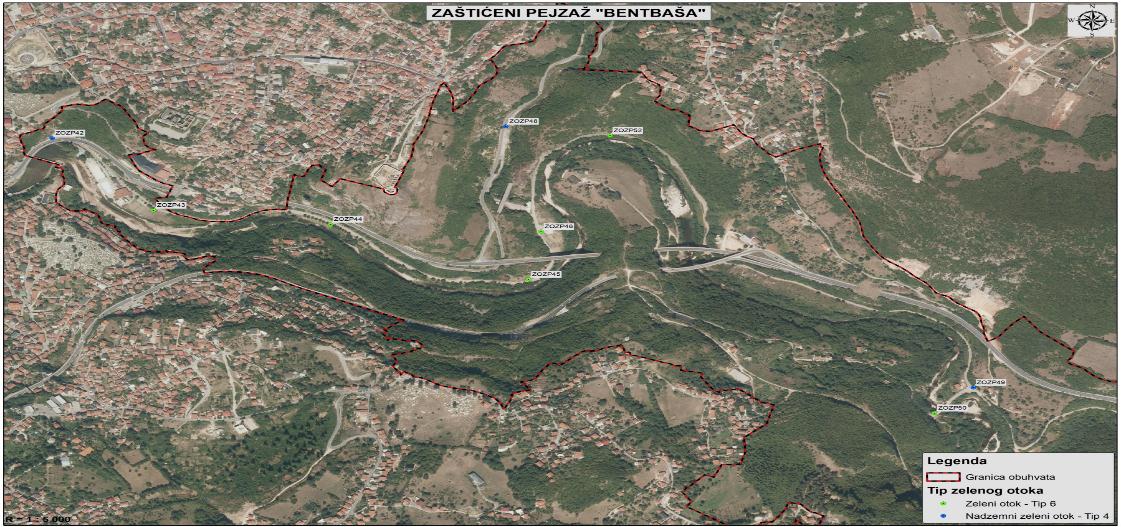 Ostali

miješani
 
otpad
28.
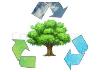 OPĆINSKI ELABORATI O LOKACIJAMA RECIKLAŽNIH DVORIŠTA, NIŠA I ZELENIH OTOKA
PROJEKCIJA – ZAŠTIĆENA PRIRODNA PORUČJA
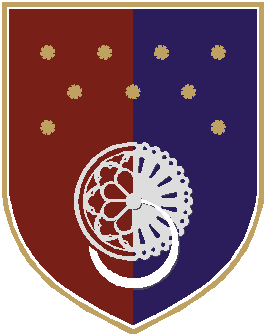 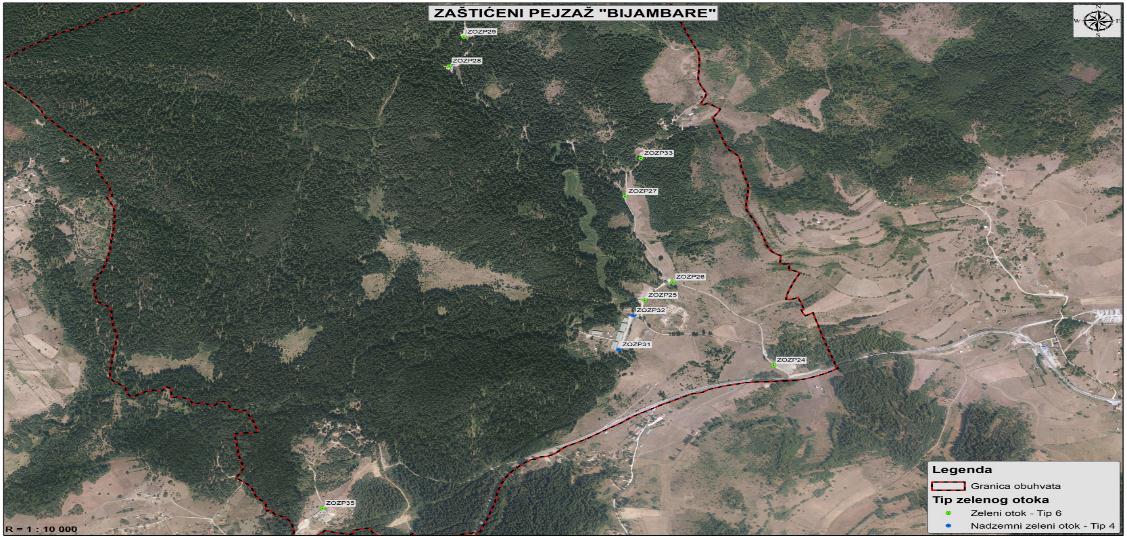 Ostali

miješani
 
otpad
29.
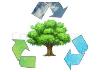 OPĆINSKI ELABORATI O LOKACIJAMA RECIKLAŽNIH DVORIŠTA, NIŠA I ZELENIH OTOKA
PROJEKCIJA – ZAŠTIĆENA PRIRODNA PORUČJA
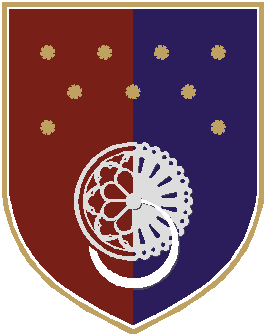 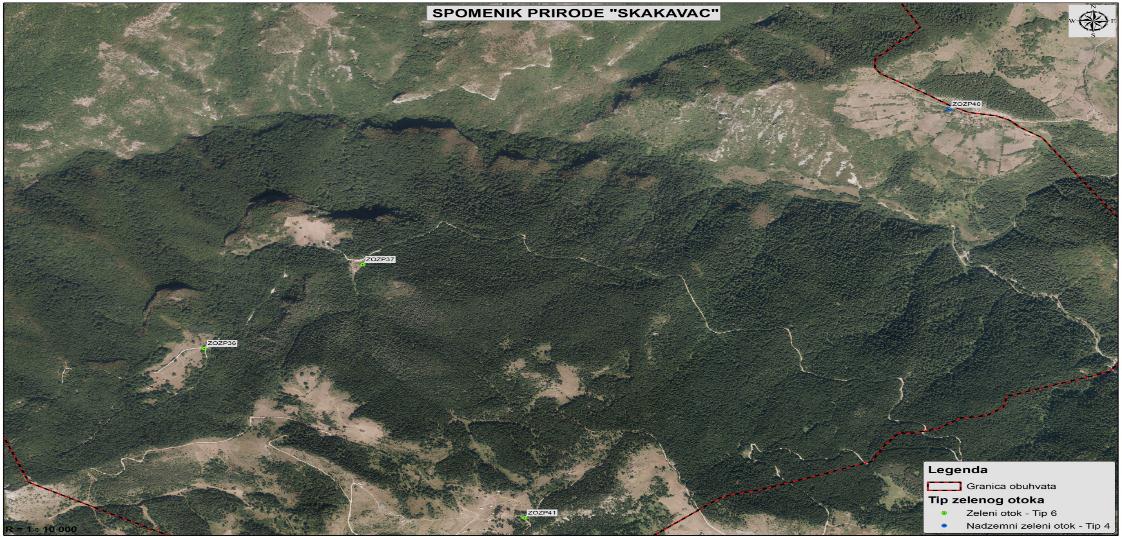 Ostali

miješani
 
otpad
30.
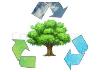 OPĆINSKI ELABORATI O LOKACIJAMA RECIKLAŽNIH DVORIŠTA, NIŠA I ZELENIH OTOKA
PROJEKCIJA – ZAŠTIĆENA PRIRODNA PORUČJA
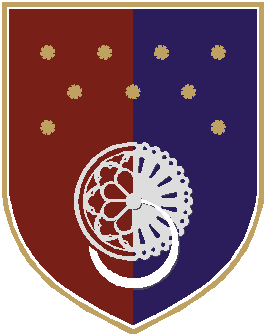 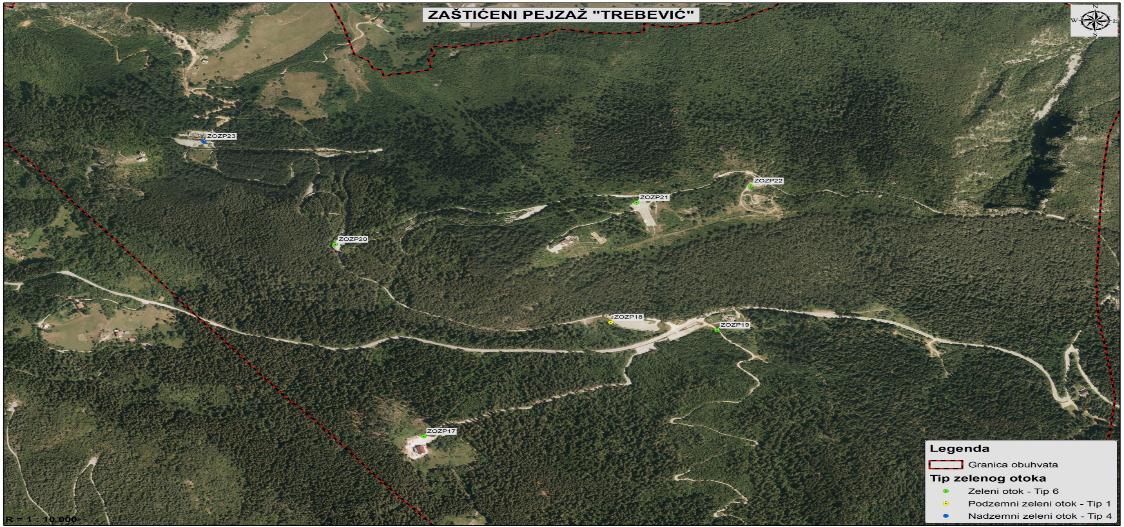 Ostali

miješani
 
otpad
31.
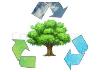 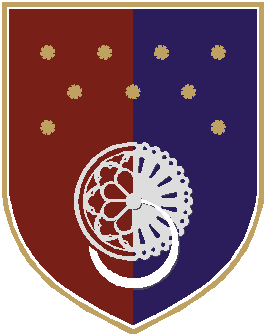 OPĆINSKI ELABORATI O LOKACIJAMA RECIKLAŽNIH DVORIŠTA, NIŠA I ZELENIH OTOKA
PROJEKCIJA – JAVNE POVRŠINE
Trgovi
Objekti obrazovanja
Šetnice/biciklističke staze/stajališta
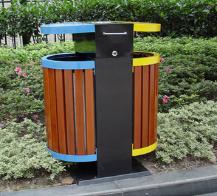 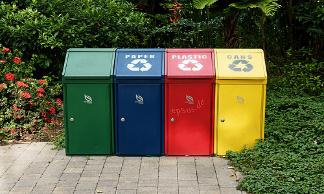 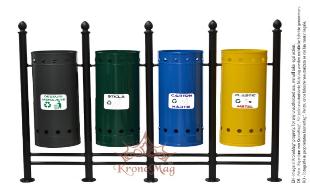 Sportsko-rekreacioni centri
Parkovi
Zelene površine unutar stambenih cjelina
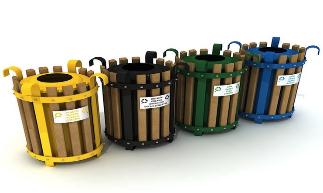 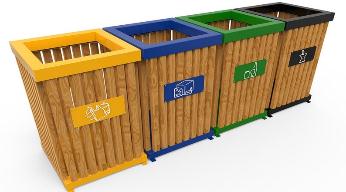 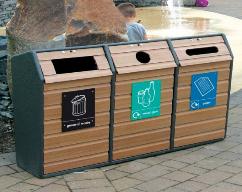 32.
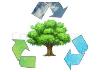 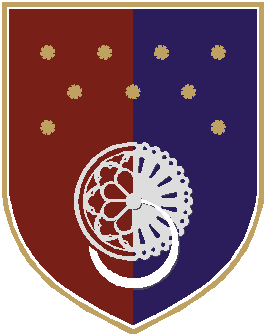 OPĆINSKI ELABORATI O LOKACIJAMA RECIKLAŽNIH DVORIŠTA, NIŠA I ZELENIH OTOKA
PROJEKCIJA – JAVNE POVRŠINE
33.
OPĆINSKI ELABORATI O LOKACIJAMA NIŠA, ZELENIH OTOKA I RECIKLAŽNIH DVORIŠTA SA LOCIRANJEM U PROSTORNO-PLANSKOJ DOKUMENTACIJI I INVESTICIJSKIM PLANOM
PLAN RADA
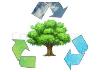 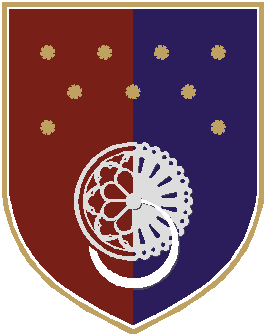 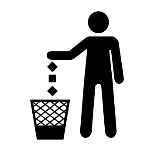 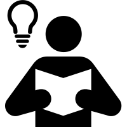 34.
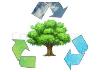 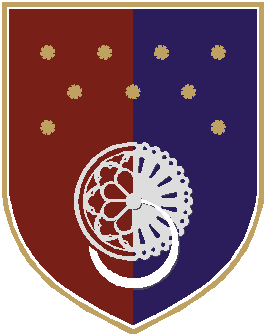 HVALA NA PAŽNJI
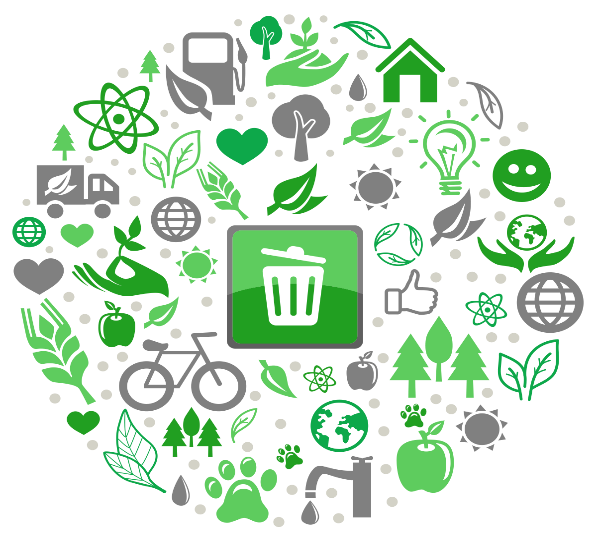 35.